Seminář z pedagogické psychologie
Styly učení žáků a studentů
Co říkáme na otázku „Jak se učíš?“ „Jak to děláš?“
Co říkáme na otázku: Jak se učit?
1. Žák je vyzýván k učení, je mu předepisován obsah a rozsah učiva, ale postup je necháván na něm (učení metodou pokusu a omylu)
2. Žák musí dostat od učitele nebo od rodiče určitý návod, jak postupovat 
(učení podle instrukcí, učení nápodobou vzoru)
3. Žák je vyzýván, aby změnil svůj způsob učení na středoškolský, vysokoškolský atd.
(učení nápodobou neexistujícího typického žáka na určitém stupni školy podle pokynů učitele)
4. Žák je vyzýván, aby respektoval velmi obecná doporučení, zásady „univerzálního“ učení 
(řízené samoučení pomocí příruček)
5. Žák je vyzýván, aby respektoval poznatky získané psychologickým výzkumem lidského učení; množství psychologických teorií a psychologických „škol“ (učení vysvětlováním, výcvikem, přeučováním)
Dosavadní přístupy - problémy a rizika
Problémy ve školní praxi
nepočítají s individuálními zvláštnostmi žáka
individuální diagnostika
nepočítají s těmi postupy učení, k nimž se on sám zatím dopracoval
subj. „funkční“ postupy
chtějí tyto postupy předělat, aniž je hlouběji poznaly
někdy je dokonce chtějí zlikvidovat ve prospěch hromadně doporučovaných postupů
Rizika pro celý systém
školský systém ignoruje individuální styly učení žáků
jak se učí „průměrný“ žák
školský systém nepřeje individuálním vyučovacím stylům učitelů
„správný postup“ (kriteria?)
trvá-li tento tlak dlouho a je-li systematický, ztrácíme výrazné individuality, originální myslitele, nekonvenčně uvažující jedince
Hledání východisek
Romantické představy:
dejme žákovi volnost 
odstraňme zkoušení a známkování
u nás debata v polovině 90. let
učení je a musí být vždy radostnou záležitostí
odstraňme školu jako přežilou instituci, mrzačí děti a je prostředkem indoktrinace (např. Illyich)
pozice levicové i konzervativní
Obtíže současné školy – perspektiva žáka
žákovský odpor k učení 
(negativní zkušenosti se školou – převaha deklarativních poznatků, subjektivní neužitečnost učiva)
žák se většinou nemůže učit „po svém“, ani nemůže spolupracovat se spolužáky
V hromadném vyučování tzv. nelegální komunikace
důsledkem - omezenost žákovských představ o procesu vlastního učení
 (učení chápáno jako učení se nazpaměť; ve skutečnosti jde o konstruování a rekonstruování poznatků, hledání objektivního významu a subjektivního smyslu vědění)
Obtíže současné školy – perspektiva systému
těsná vázanost žákovského učení na školu a školní vyučování; versus učení mimo školu, celoživotní učení
přeceňování úlohy vyučovacích metod a  vnějšího řízení; versus autoregulace učení 
přeceňování úlohy vzdělávacích technologií, počítačů, internetu; versus podceňování psychologie řízeného učení
Pojem učení
K uvedeným změnám dochází především na základě zkušeností, tj. výsledků předcházejících činností, které se transformují na systémy znalostí – na vědění. Jde přitom o zkušenosti individuální nebo o přejímání a osvojování zkušenosti společenské.
(Kulič, 1992, s.32)
Styly učení 1
jemné projevy individuality člověka v mnoha situacích učení (transsituační)
přestavují metakognitivní potenciál člověka
svébytné postupy při učení, které jedinec v daném období preferuje
Styly učení 2
jsou svébytné svou:
 motivovaností (vnější, vnitřní)
 strukturou (strategie, taktiky)
 posloupností (pořadí činností)
 hloubkou (povrchový versus hloubkový styl)
 propracovaností
 pružností aplikace
Styly učení 3
vyvíjejí se z vrozeného základu (tj. z kognitivních stylů), ale proměňují se během života jak záměrně, tak bezděčně
jedinec je užívá ve většině situací pedagogického typu
jsou relativně nezávislé na učivu (obsahu)
Styly učení 4
mají charakter metastrategie učení (sdružují učební strategie – učební taktiky – učební operace)
vedou k výsledkům určitého typu, ale komplikují nebo zabraňují dosažení výsledků jiných
jedinec si je zpravidla neuvědomuje, jsou „samozřejmé“
jeví se mu jako postupy samozřejmé, jemu vyhovující, „optimální“
dají se diagnostikovat a do jisté míry měnit
Struktura stylu učení
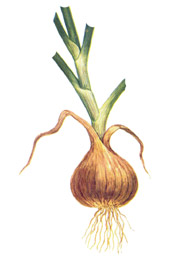 Model „cibule“: 
bazální charakteristiky osobnosti
Např. Eysenck – EOD
tendence ve způsobu zpracování informací
sociální interakce žáka
učební preference, výuková motivace
(Curryová, 1983;Claxton, Murrellová, 1987)
Žákovská pojetí učení (Säljö, 1979)
Kvlitativní výzkum - „Co to znamená učit se?“ (řazeno dle četnosti):
získávat stále více znalostí (kvantitativně)
učit se nazpaměť
získávat fakta, metody, které člověk může použít, až je bude potřebovat
objevovat (abstraktní) smysl
interpretovat naučené, aby člověk porozuměl světu
Studentské pojetí učení a učitelova vyučování (van Rossum, 1985)
Vnější determinanty stylů učení
učitel sám (jeho osobnostní zvláštnosti, vyučovací styl, styl učení, pojetí výuky)
podmínky pro žákovo učení (místo, čas, pomůcky)
sociální situace (sám-společně, spolupráce-soupeření)
koncepce výuky (tradiční, alternativní)
učivo (volitelnost, relevantnost, operační struktura úloh)
způsob zkoušení a hodnocení
Viz nampř. muny.cz aj.
Diagnostika stylů učení
Metody přímé
učení pomocí počítače (procesuální diagnostika – Pask, 1976; Kulič,1992)
pozorování průběhu žákova učení
etnografické pozorování, analýza in situ, tj. v přirozené situaci (Fleming, 1987; PSŠE)
Metody nepřímé – kvalitativní
analýza dílčích žákovských produktů (koncept, osnova, náčrtek, poznámky)
analýza žákovského portfolia 
polostandardizovaný rozhovor se žákem a/nebo jeho učitelem
fenomenografický rozhovor (Marton, Säljö)
volné písemné odpovědi
projektivní grafické techniky, např. dynamická, akční kresba
Metody nepřímé – kvantitativní
dotazníky a posuzovací škály


funkce: diagnostika a/nebo autodiagnostika
způsob provedení: tužka-papír; počítačová diagnostika
České verze zahraničních metod
IASLP (Entwistle, Ramsden, 1984) – 45 položek, čeští vysokoškoláci: 2 072 osob
ILP (Schmeck et al.,  1983) – 58 položek, čeští vysokoškoláci: 2 016 osob
ILS (Vermunt at el., 1987) – 120 položek, čeští vysokoškoláci: 126 osob
LSI IIa (Kolb, 1984)

Většinou nereflektují posuny v posledních letech (elektronické zdroje, sociální sítě atd.)
Dotazník stylů učení - LSI (Dunnová, Dunn, Price, 1989)
určen pro žáky 3.-12. ročníku
jazykové verze: francouzská, španělská, arabská, hindská, hebrejská, česká
původně 104 položek
česká verze ověřena u 891 žáka ZŠ a 402 žáků středních škol (gymnázií, středních odborných škol a SOU)
Struktura dotazníku LSI –1.část
Preferované prostředí při učení
zvuky (ticho, hluk)
teplota (chladno, teplo)
osvětlení (málo, hodně)
pracovní nábytek (stůl + židle, křeslo, gauč, postel)
Struktura dotazníku LSI – 2.část
Preferované emocionální potřeby
vnitřně motivován/nemotivován
vnější motivace – rodiče
vnější motivace - učitel	
vytrvalost v učení
odpovědnost za výsledky učení
struktura/flexibilita postupu při učení
Struktura dotazníku LSI – 3.část
Sociální potřeby při učení 

učit se sám – učit se s kamarády
variovat sociální podmínky podle situace
dosažitelnost autority při učení
Struktura dotazníku LSI – 4.část
Preferované kognitivní potřeby při učení
auditivní učení
vizuální učení
taktilní, kinestetické učení
zážitkové učení
Struktura dotazníku LSI – 5.část
Preferované tělesné potřeby při učení
konzumování něčeho při učení
potřeba pohybu při učení
preferování ranního/večerního učení 
(„sova“ / „skřivánek“)
preferování dopoledního/odpoledního učení
Seminární cvičení 27.10.2014
Připravit otázky pro studenty SŠ a VŠ týkající se práce s online zdroji a sociálními sítěmi v procesu vlastního učení (na příkladu přípravy na seminárku a na zkouškový test)
Literatura
MAREŠ, J. Styly učení žáků a studentů. Praha: Portál, 1998. ISBN 80-7178-246-7 

Ukázka
Free learning styles inventory, including graphical results
http://www.learning-styles-online.com/inventory/
EPQ
http://www.trans4mind.com/personality/EPQ.html 


eBrary Education – výběr:
Sadler-Smith, E. Learning Styles in Education and Training. (2006)
http://site.ebrary.com/lib/masaryk/Top?channelName=masaryk&cpage=1&f00=text&frm=smp.x&hitsPerPage=10&id=10132662&layout=document&p00=learning+styles&sortBy=score&sortOrder=desc    
Crozier, R.W. Individual Learners : Personality Differences in Education. (1996)
http://site.ebrary.com/lib/masaryk/Top?channelName=masaryk&cpage=1&f00=text&frm=smp.x&hitsPerPage=10&id=5003745&layout=document&p00=learning+styles&sortBy=score&sortOrder=desc 



Jako podklad přednášky použity materiály prof. PhDr. J. Mareše, CSc. s jeho souhlasem.